10 August 2022
Equations with fractions
LO: Solve equations with fractions
3
3
x – 5 = 9 – x
4
4
4(     x – 5) = 4(9 – x)
Solving equations with fractional coefficients
Sometimes the coefficient of an unknown is a fraction. For example,
We can remove the 4 from the denominator by multiplying both sides of the equation by 4.
3x – 20 = 36 – 4x
expand the brackets:
7x – 20 = 36
add 4x to both sides:
7x = 56
add 20 to both sides:
x = 8
divide both sides by 7:
2
1
1
2
3
2
2
3
x =     x + 1
6(     x) = 6(     x + 1)
Solving equations with fractional coefficients
If an equation contains more than one fraction, these can be removed by multiplying throughout by the lowest common multiple of the two denominators. For example,
What is the lowest common multiple of 3 and 2?
The lowest common multiple of 3 and 2 is 6. Multiplying both sides by 6,
4x = 3x + 6
expand the brackets:
x = 6
subtracting 3x from both sides:
2x + 7
= x – 1
5
Solving equations involving division
In this example the whole of one side of the equation is divided by 5.
To remove the 5 from the denominator we multiply both sides of the equation by 5.
2x + 7 = 5(x – 1)
2x + 7 = 5x – 5
expand the brackets:
5x – 5 = 2x + 7
swap sides:
5x = 2x + 12
add 5 to both sides:
3x = 12
subtract 2x from both sides:
x = 4
divide both sides by 3:
5x – 3
2x – 1
=
4
3
12(5x – 3)
12(2x – 1)
=
4
3
Solving equations involving division
When both sides of an equation are divided by a number we must remove these by multiplying both sides by the lowest common multiple of the two denominators. For example,
What is the lowest common multiple of 4 and 3?
The lowest common multiple of 4 and 3 is 12. Multiplying every term by 12 gives us:
4
3
1
1
which simplifies to:      3(5x – 3) = 4(2x – 1)
x =
5
7
Solving equations involving division
We can then solve the equation as usual.
3(5x – 3) = 4(2x – 1)
15x – 9 = 8x – 4
expand the brackets:
15x = 8x + 5
add 9 to both sides:
7x = 5
subtract 8x from both sides:
divide both sides by 7:
Although this answer could be written as a rounded decimal, it is more exact if we left as a fraction.
Equations with brackets
Solve the equation:
5 – 3(– 1 + x) = x
5 + 3 – 3x = x
Expand the brackets:
8 – 3x = x
simplifying
– 3x = x – 8
Subtracting 8 from both sides:
– 4x = – 8
subtracting x from both sides:
dividing both sides by -4:
x = 2
Equations with brackets
Solve the equation:
( x – 3)2 = (4 + x) (2 + x)
x2 – 6x +9 = 8 + 4x + 2x + x2
Expand each side:
– 6x +9 = 8 + 4x + 2x
Subtracting x2 from both sides
– 6x +9 = 8 + 6x
9 = 8 + 12x
adding 6x to both sides:
1 = 12x
subtracting 8 from both sides:
1
= x
dividing both sides by 12:
12
5x – 3
2x – 1
=
4
3
Solving equations involving division
We have seen that
simplifies to                3(5x – 3) = 4(2x – 1)
How could we perform this simplification in one step?
Multiplying both sides by 4 cancels out the 4 on the left hand side and multiplies the expression on the right-hand side by 4.
Multiplying both sides by 3 cancels out the 3 on the right hand side and multiplies the expression on the left-hand side by 3.
Doing this in one step in often called cross-multiplication.
4
5
=
(x + 3)
(3x – 5)
Solving equations involving division
Sometimes the unknowns appear in the denominator.
For example,
In this example, we can multiply both sides by (x + 3) and (3x – 5) in one step to give:
4(3x – 5) = 5(x + 3)
12x – 20 = 5x + 15
expand the brackets:
7x – 20 = 15
subtract 5x from both sides:
7x = 35
add 20 to both sides:
x = 5
divide both sides by 7:
3x + 1
=
x – 1
Unknown in the denominator
If the unknown appears as part of the denominator, we still solve by multiplying both sides by the LCM of the denominators
(x – 1)
–2
Solve for x:
(x – 1)
x – 1
LCM =
1
To remove x – 1 from the denominator we multiply both sides of the equation by x – 1.
3x + 1 = –2(x – 1)
3x + 1 = –2x + 2
expand the brackets:
3x = –2x + 1
subtract 1 from both sides:
5x = 1
add 2x to both sides:
divide both sides by 5:
Thank you for using resources from
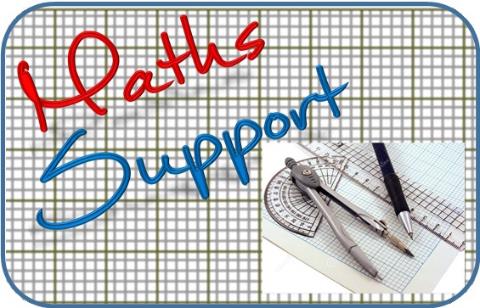 For more resources visit our website
https://www.mathssupport.org
If you have a special request, drop us an email
info@mathssupport.org
Get 20% off in your next purchase from our website, just use this code when checkout: MSUPPORT_20